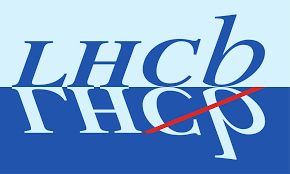 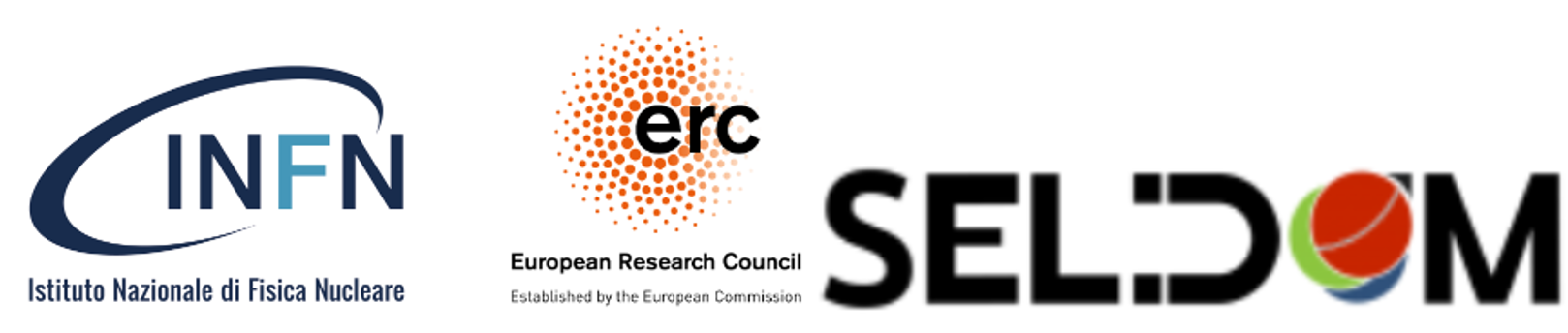 Techniques for hadron spectroscopy studies at LHCb
Mengzhen Wang (INFN di Milano)
2023/06/07
On behalf of the LHCb collaboration
Hadrons 2023
05-09 June 2023, Genova, Italy
2023/06/07
1
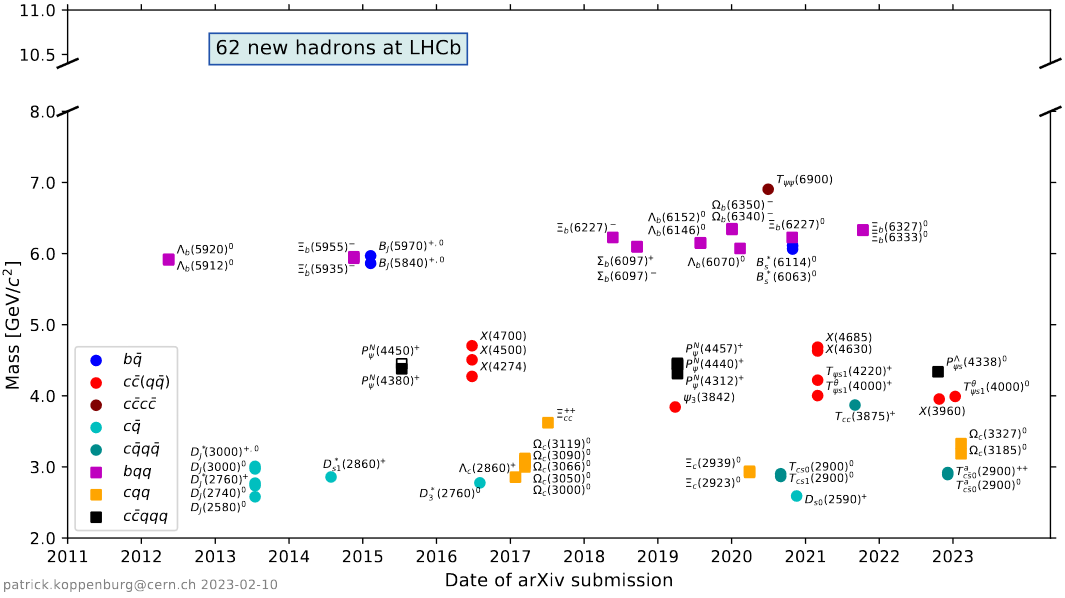 LHCb: one of the major players of hadron spectroscopy study
Search for new hadrons
Measure hadron properties (lineshape, lifetime, decay modes…)
[link] to the figure
2023/06/07
Hadrons 2023
2
Benefit from...
JINST 3 (2008) S08005, IJMPA 30 (2015) 1530022
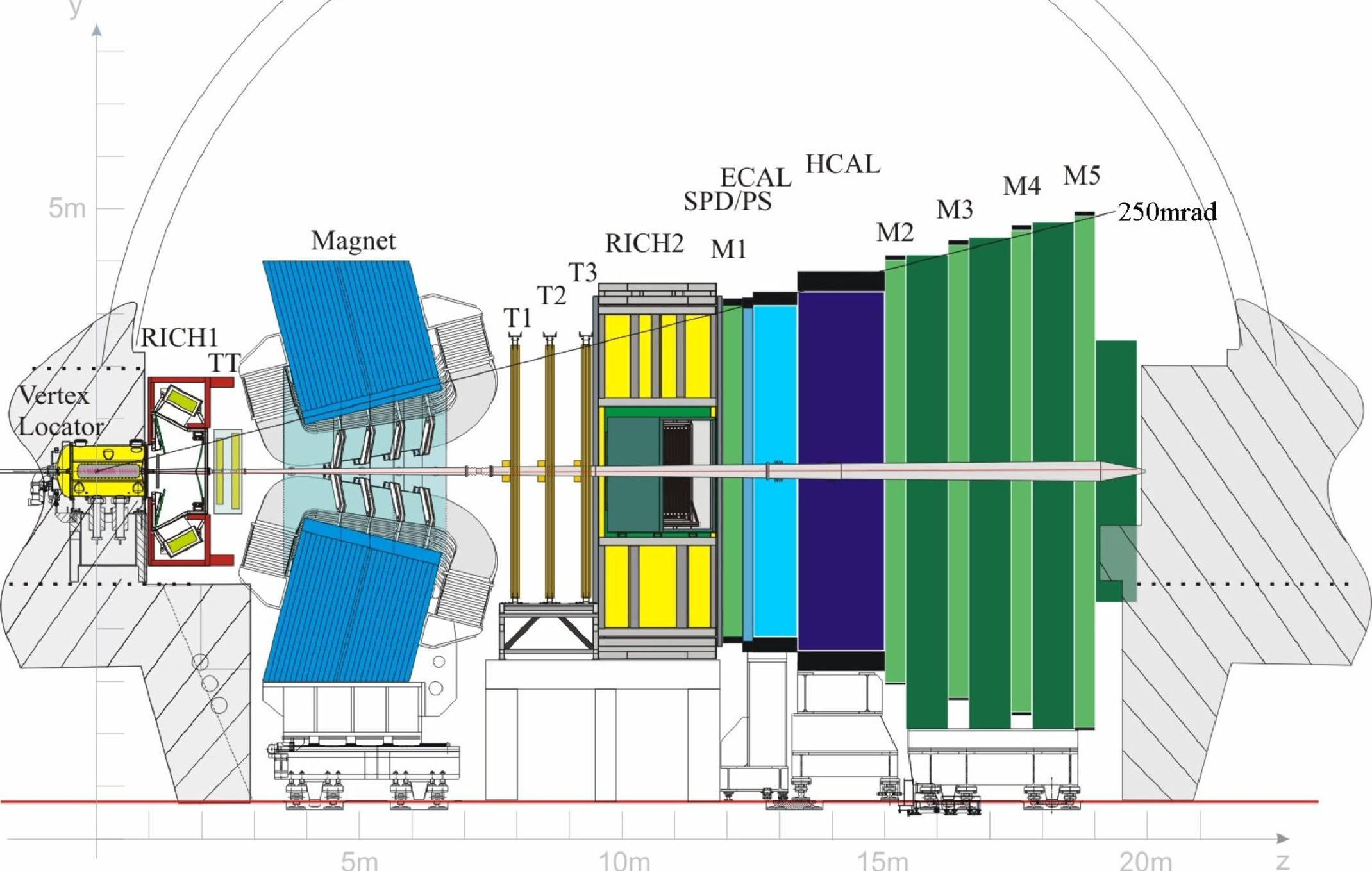 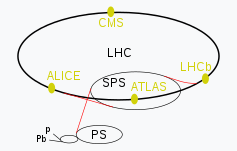 High-stat. and good-quality heavy flavor dataset
=
+
Figure from [wiki]
Improved knowledge about hadron spectroscopy
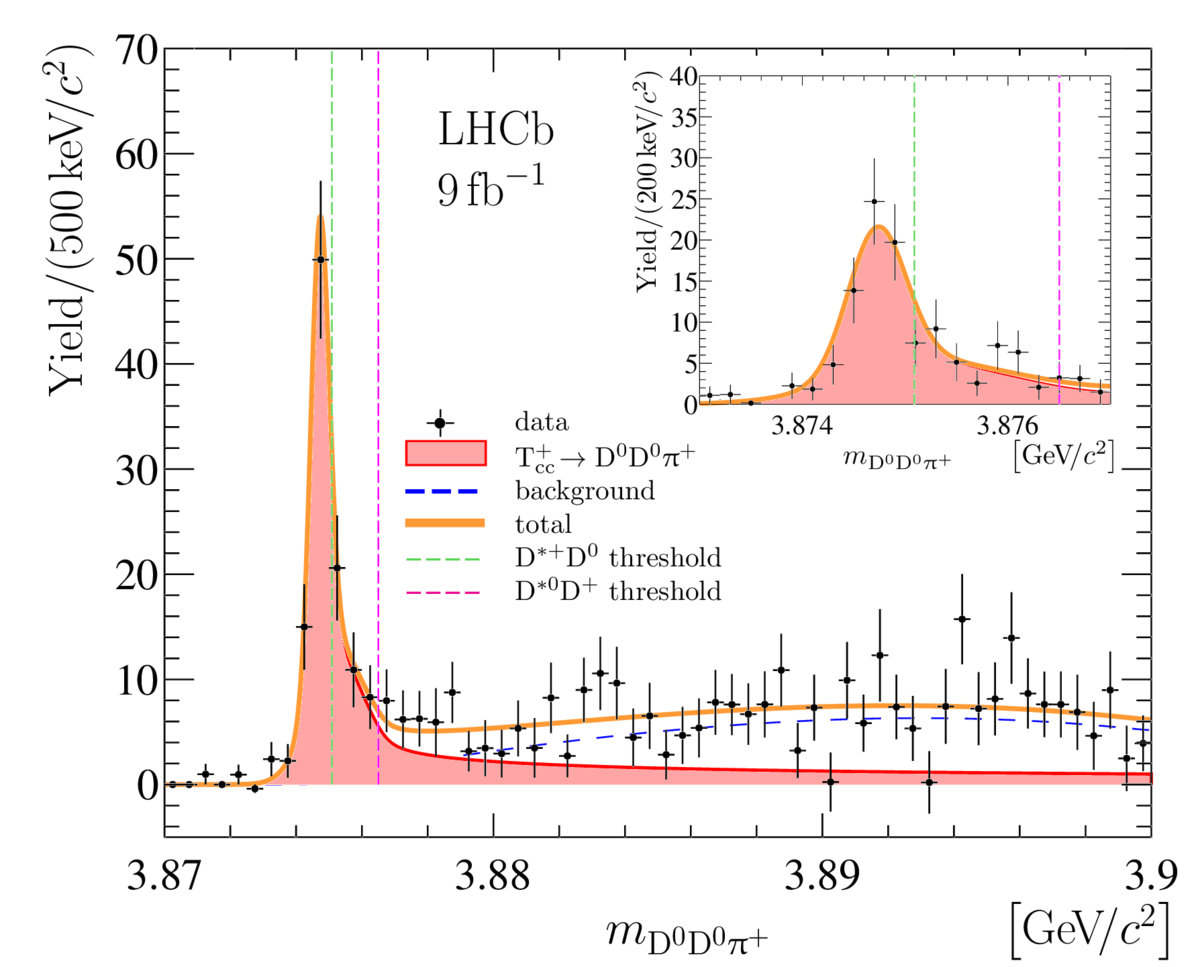 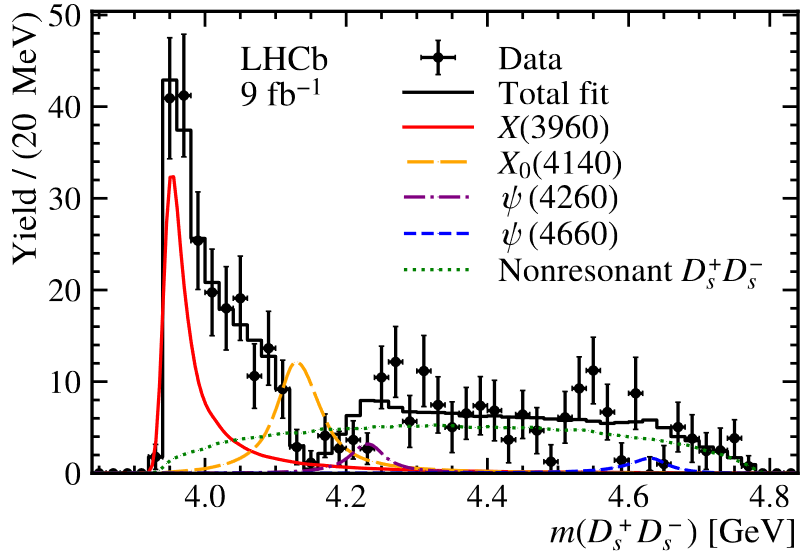 Data analysis
Menu of today: 
Development of data-analysis techniques benefiting recent LHCb results
(Focus on amplitude analysis)
2023/06/07
Hadrons 2023
3
Nature Communicatitions, 13, 3351 (2022)
Observation of doubly-charm tetraquark candidate
Selected topics
Development of helicity amplitude formalism







Speed up amplitude fits using GPUs
Annals Phys. 7 (1959) 404
PRL 115 (2015) 072001
Conventional helicity formalism
Advances in High Energy Physics (2020) 6674595
Chinese Phys. C 45 (2021) 063103  
Phys.Rev.D 95 (2017) 7, 076010
arXiv:2208.03262
New principles for final-state alignment in helicity-based amplitude
Science Bulletin 66 (2021) 1278
arXiv:2210.10346
Phys. Rev. D 101 (2020) 034033
Dalitz-plot decomposition formula
arXiv:2301.04899
A CUDA + RooFit based fit framework
Focus on techniques. For relevant physics results, see the talks by Elisabetta [link] and Bo [link]
2023/06/07
Hadrons 2023
4
Development of helicity-based amplitude formalisms
2023/06/07
Hadrons 2023
5
PRL 115 (2015) 072001
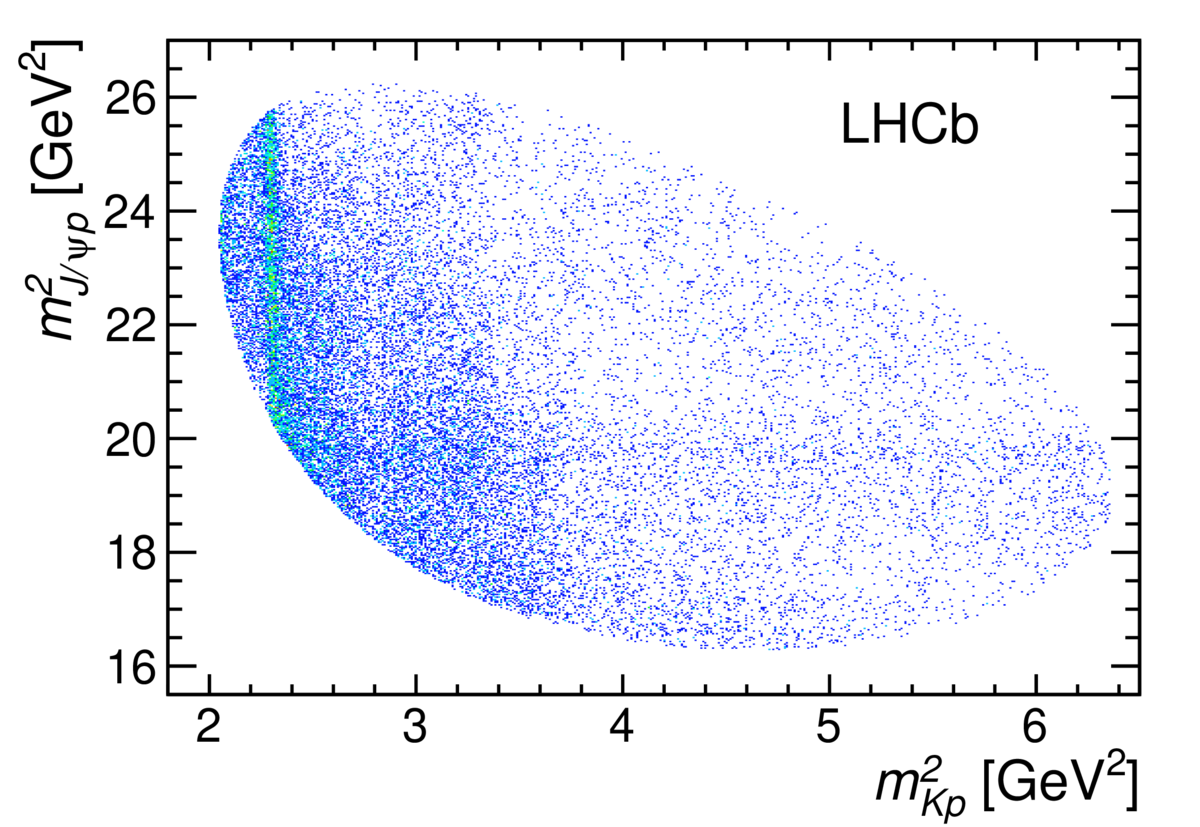 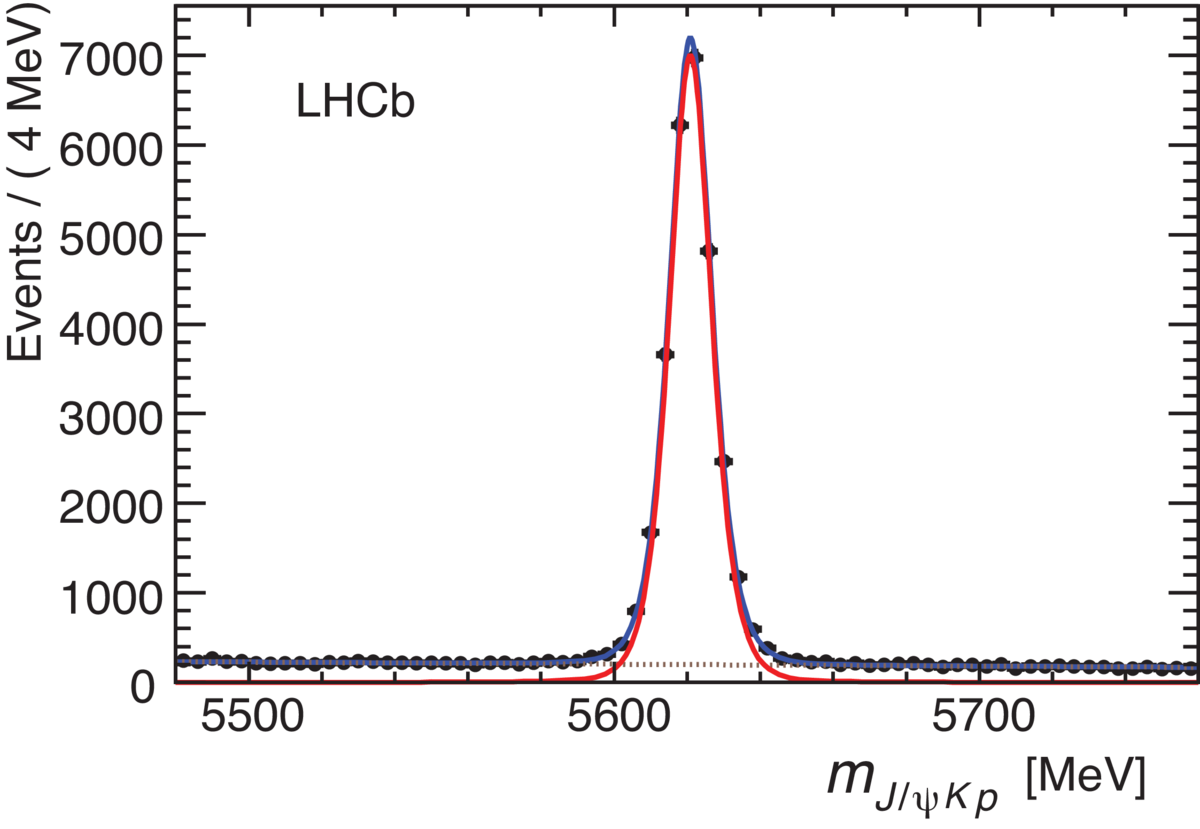 2023/06/07
Hadrons 2023
6
PRL 115 (2015) 072001， PRL 115 (2015) 072001 supplemental
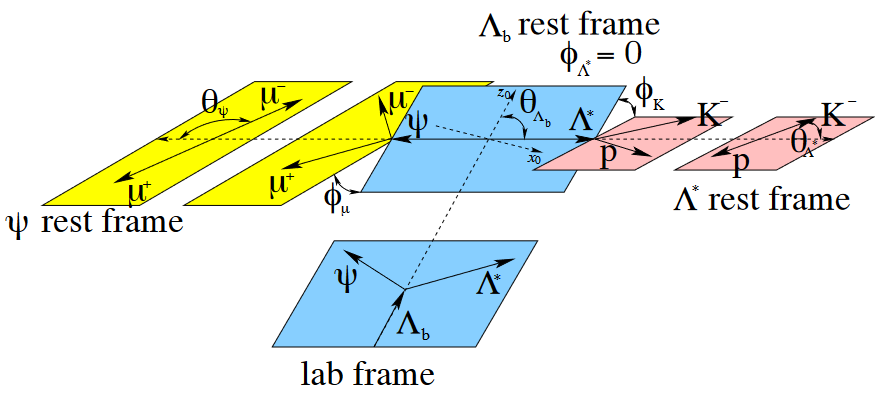 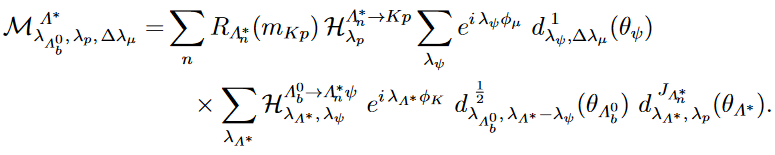 RBW-based lineshape
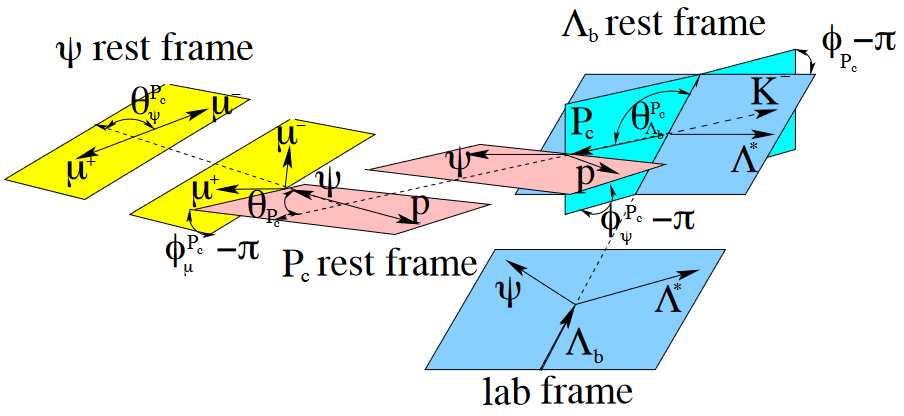 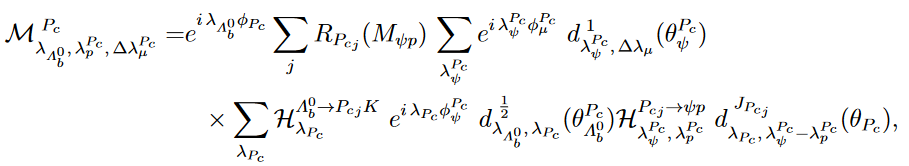 Wigner-D function to associate initial & final spin states of each two-body decay node
Use angles between particle momenta/momentum planes to obtain angular variables
2023/06/07
Hadrons 2023
7
PRL 115 (2015) 072001， PRL 115 (2015) 072001 supplemental
Combine two chains to get final matrix element
Need a consistent definition of initial & final spin state
Initial spin state
Alignment rotation needed
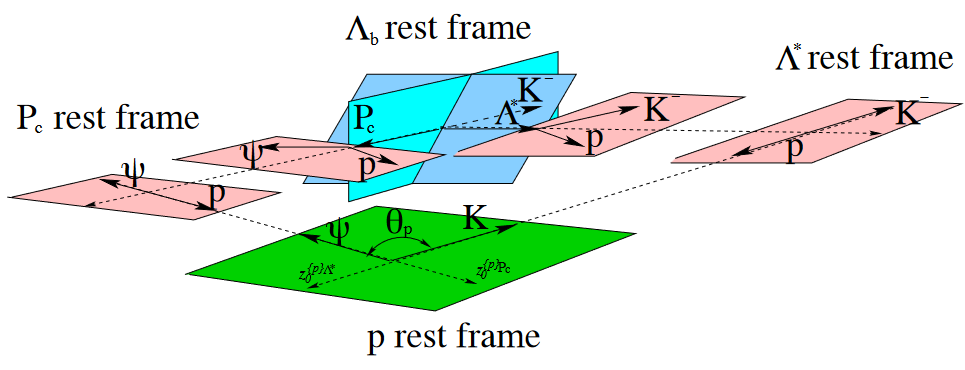 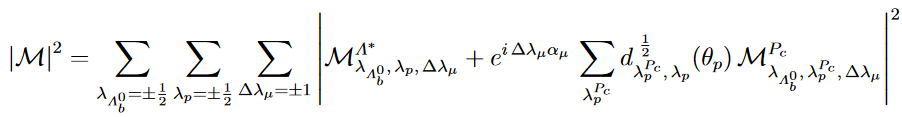 Properly align the definition of final-state spin states in different chains
2023/06/07
Hadrons 2023
8
PRL 115 (2015) 072001
PRL 115 (2015) 072001
PRL 115 (2015) 072001
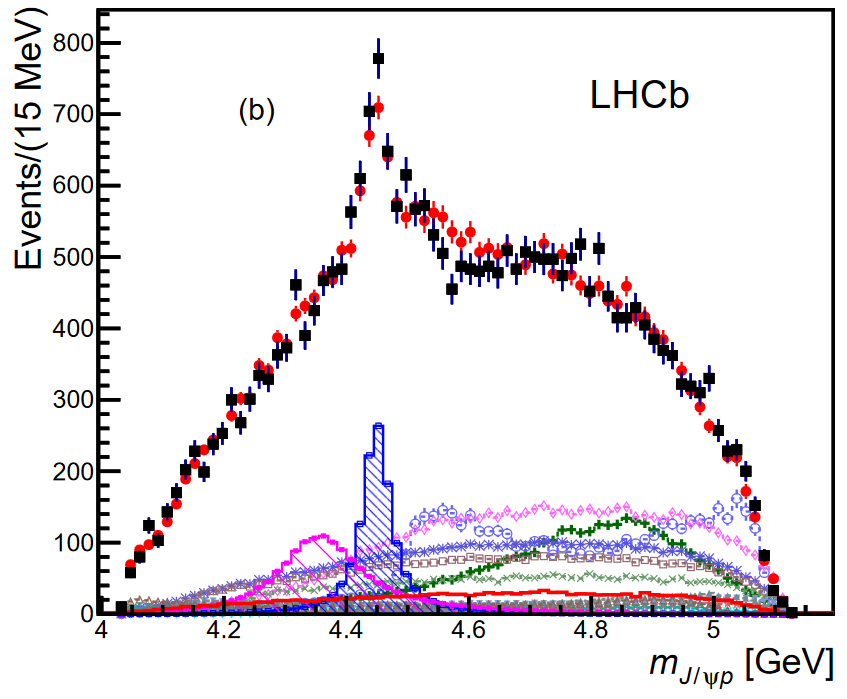 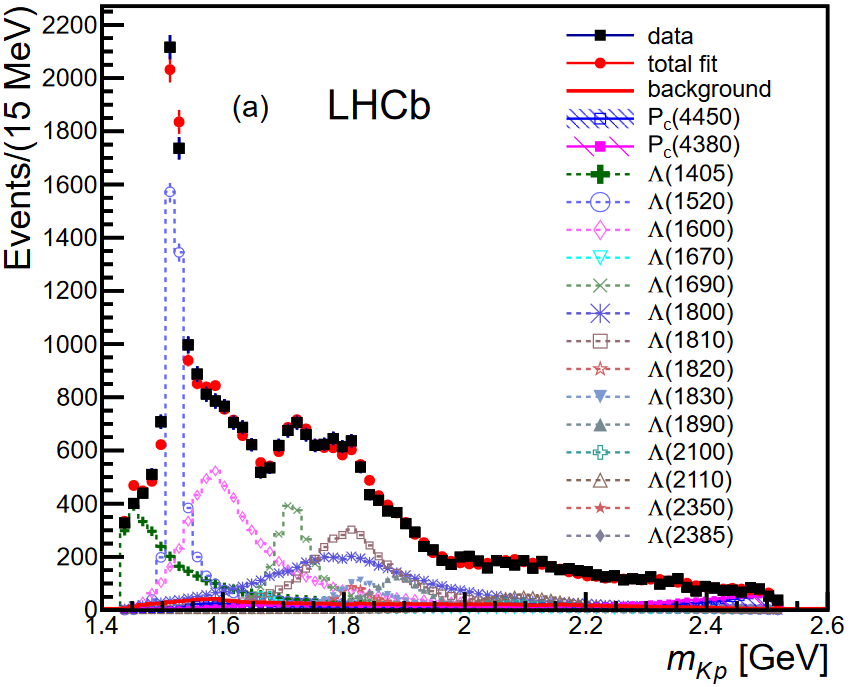 PRL 117(2016)082002
PRL 117(2016)082003
PRL 122(2019)222001
2023/06/07
Hadrons 2023
9
The missing quantum effect ?
Advances in High Energy Physics (2020) 6674595; Chinese Phys. C 45 (2021) 063103
The conventional helicity formalism











Arbitrary “-1” terms in any single-chain amplitudes: 
Generate tricky behavior in interference of different chains
(SO3)
(SU2)
Fully determine
Decay angles rotating spin states
Rotations in momentum space
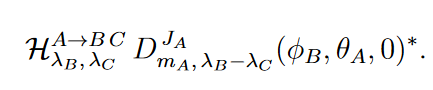 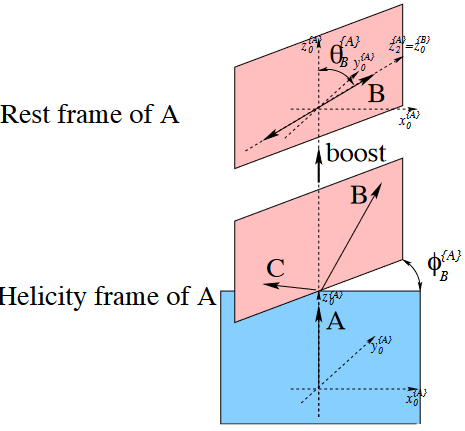 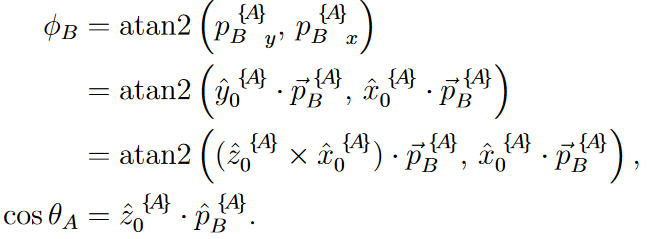 PRL 115 (2015) 072001 supplemental
Quantum effects missing for baryons ?
2023/06/07
Hadrons 2023
10
Impact on interference
Advances in High Energy Physics (2020) 6674595; Chinese Phys. C 45 (2021) 063103
Impact of missing of the quantum effects consistent with the statement in PRL 115 (2015) 072001
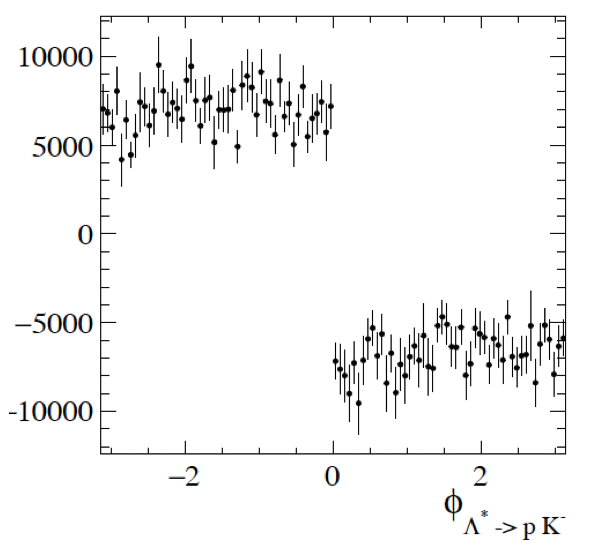 Interference term
An unnatural “-1” sign impacting half events
Total interference vanish
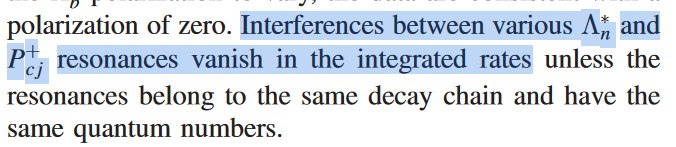 2023/06/07
Hadrons 2023
11
Recover the missing quantum effect
Advances in High Energy Physics (2020) 6674595; Chinese Phys. C 45 (2021) 063103
Main idea: 
Origin of the issue is improper alignment of final-state definitions for each decay chain due to arbitrary “-1” term
Seek for new principles for final-state alignment
Conventional method
Rely on graphic picture
Use angles between particle momenta or momentum planes to define alignment operator
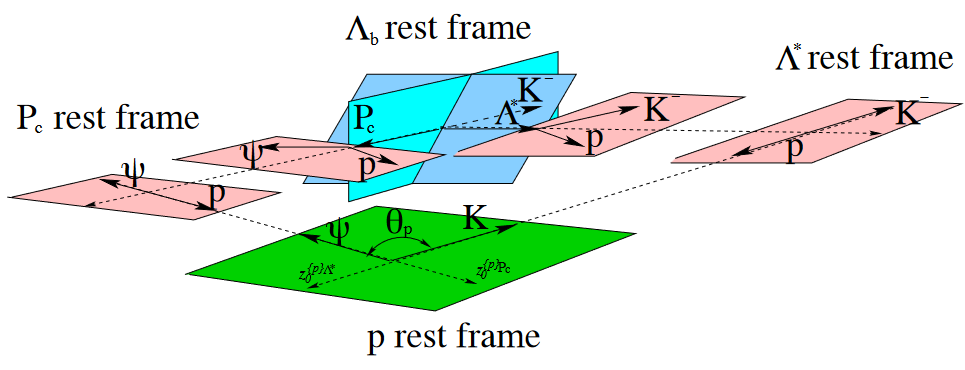 2023/06/07
Hadrons 2023
12
Recover the missing quantum effect
Advances in High Energy Physics (2020) 6674595; Chinese Phys. C 45 (2021) 063103
Main idea: 
Origin of the issue is improper alignment of final-state definitions for each decay chain due to arbitrary “-1” term
Seek for new principles for final-state alignment
Conventional method
Rely on graphic picture
Use angles between particle momenta or momentum planes to define alignment operator
Advances in High Energy Physics (2020) 6674595
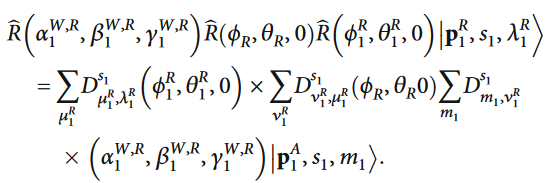 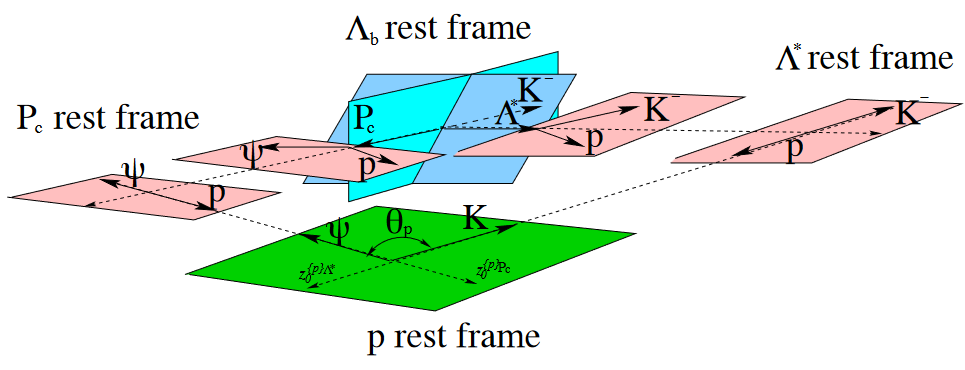 Advances in High Energy Physics (2020) 6674595; Chinese Phys. C 45 (2021) 063103
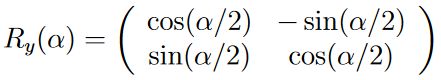 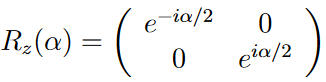 2023/06/07
Hadrons 2023
13
Recover the missing quantum effect
Advances in High Energy Physics (2020) 6674595; Chinese Phys. C 45 (2021) 063103
Main idea: 
Origin of the issue is improper alignment of final-state definitions for each decay chain due to arbitrary “-1” term
Seek for new principles for final-state alignment
Conventional method
Rely on graphic picture
Use angles between particle momenta or momentum planes to define alignment operator
Advances in High Energy Physics (2020) 6674595
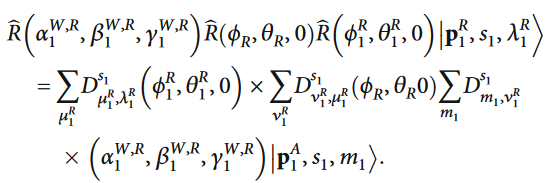 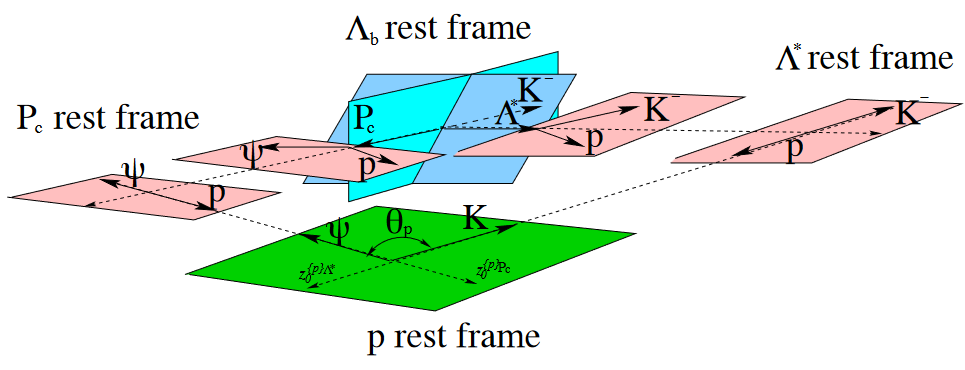 Advances in High Energy Physics (2020) 6674595; Chinese Phys. C 45 (2021) 063103
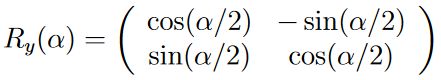 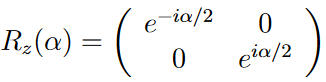 arXiv:2208.03262
Science Bulletin 66 (2021) 1278
2023/06/07
Hadrons 2023
14
arXiv:2208.03262
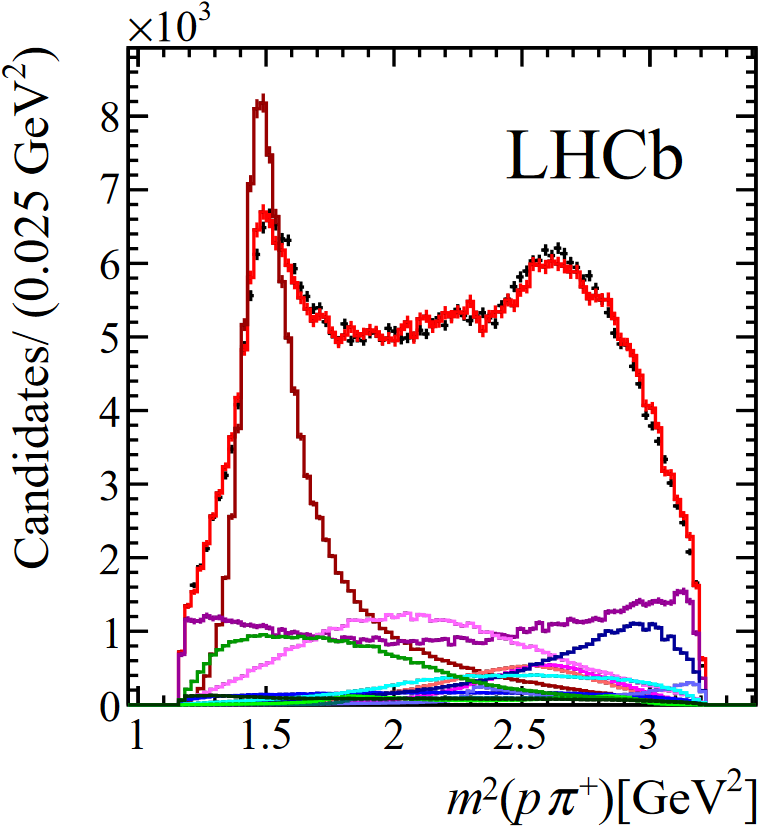 arXiv:2208.03262
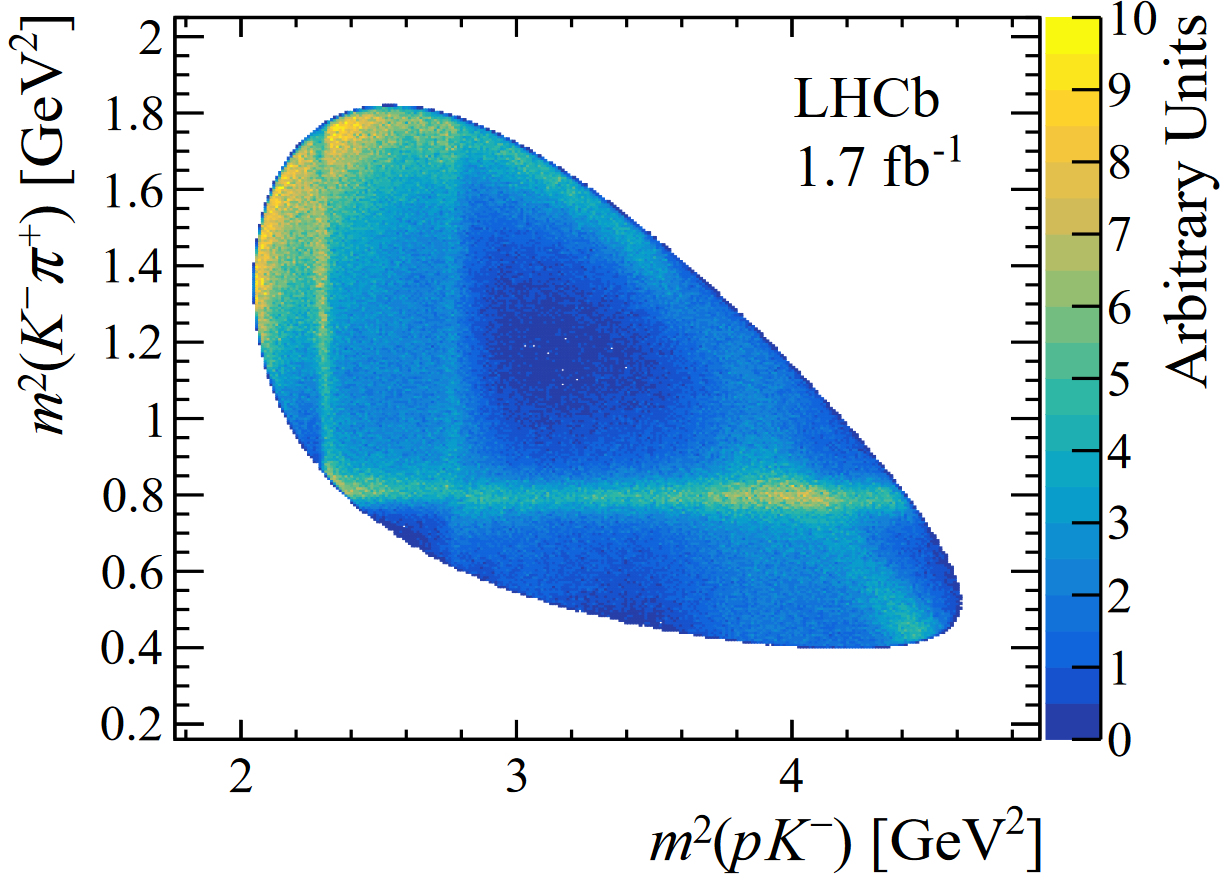 arXiv:2208.03262
2022/10/18
LHCb Implications 2022
15
See the talks by Elisabetta [link] and Bo [link]
Science Bulletin 66 (2021) 1278
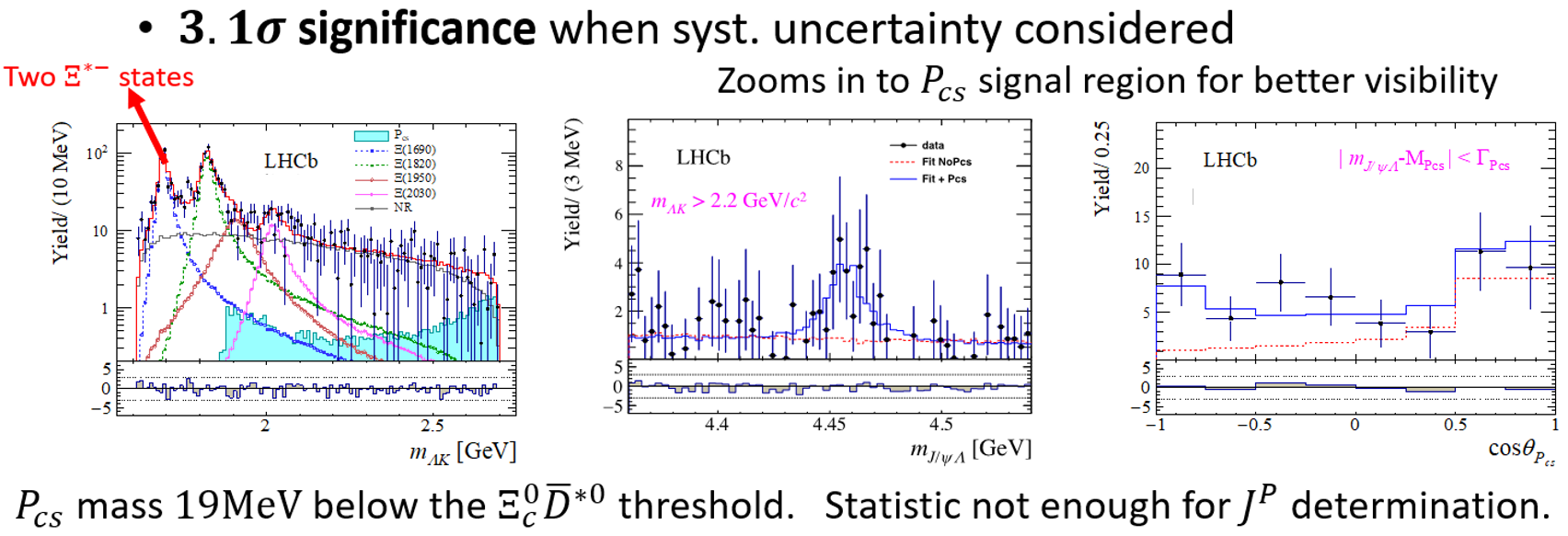 Science Bulletin 66 (2021) 1278
2022/10/18
LHCb Implications 2022
16
Dalitz-plot decomposition (DPD) formula
Phys. Rev. D 101 (2020) 034033
Wigner-D functions
Choice of intermediate spin state/frame not unique. Alternative choice: DPD formula
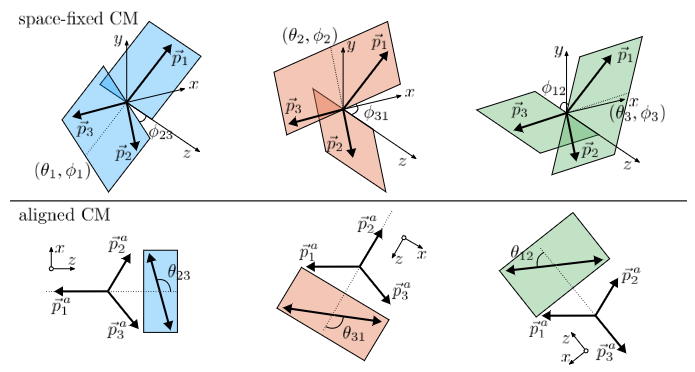 An arbitrary initial spin frame
Same Euler rotation for all decay chains 
(One Wigner-D function)
Use conventional helicity formula to write the rest part of amplitude
Phys. Rev. D 101 (2020) 034033
Angular variables can be derived using Dalitz-plot variables
2023/06/07
Hadrons 2023
17
See the talks by Elisabetta [link] and Bo [link]
arXiv:2210.10346
arXiv:2210.10346; supplemental A
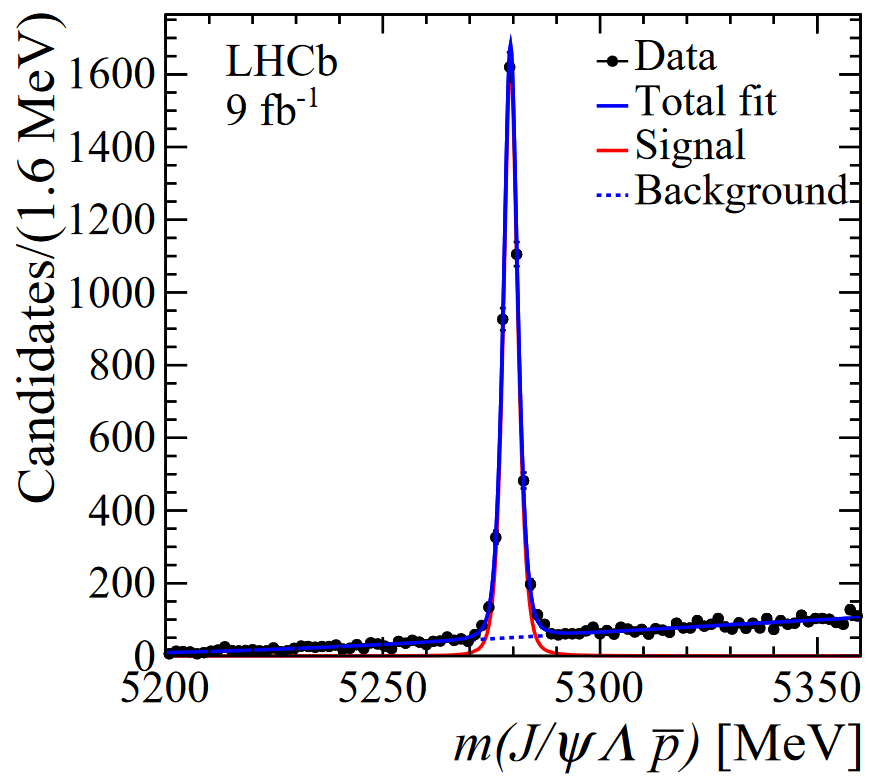 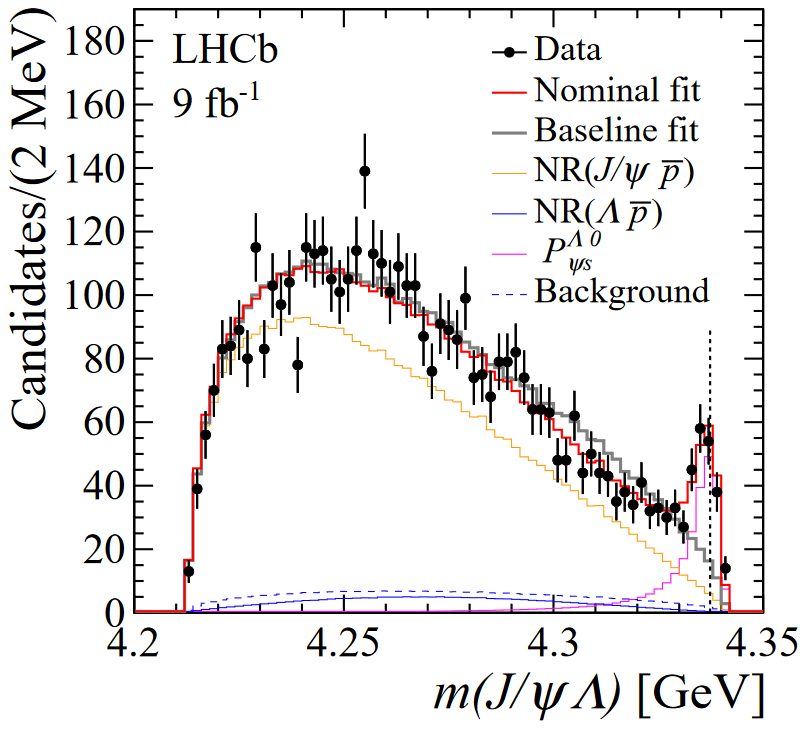 2023/06/07
Hadrons 2023
18
Speed up amplitude fits using GPUs
2023/06/07
Hadrons 2023
19
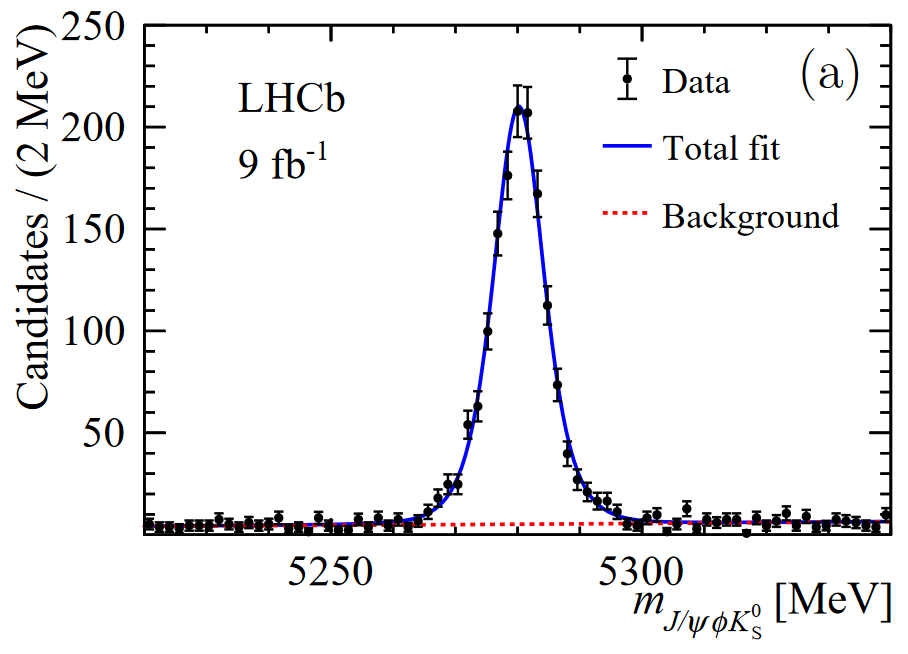 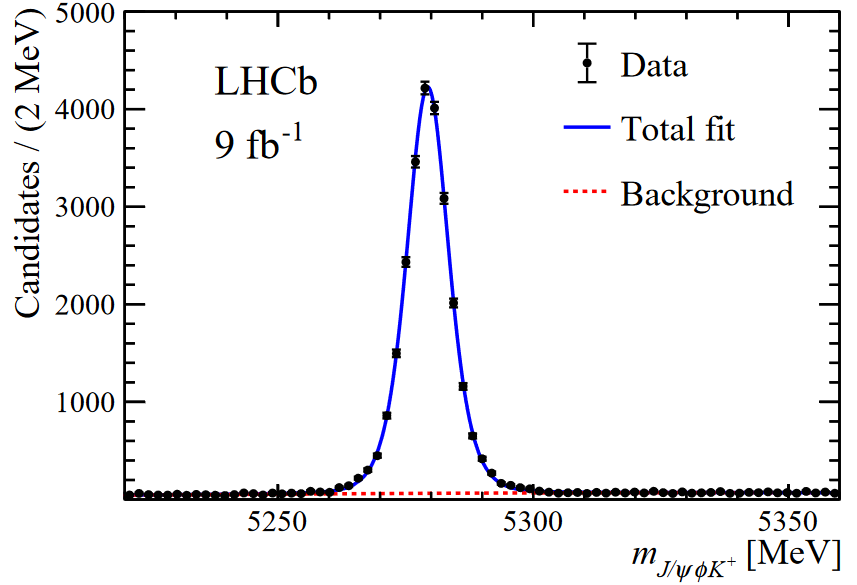 PRL 117 (2021) 082001
arXiv:2301.04899
2023/06/07
Hadrons 2023
20
Construction of likelihood function
Parameterized using sideband data
2023/06/07
Hadrons 2023
21
CUDA + RooFit based framework
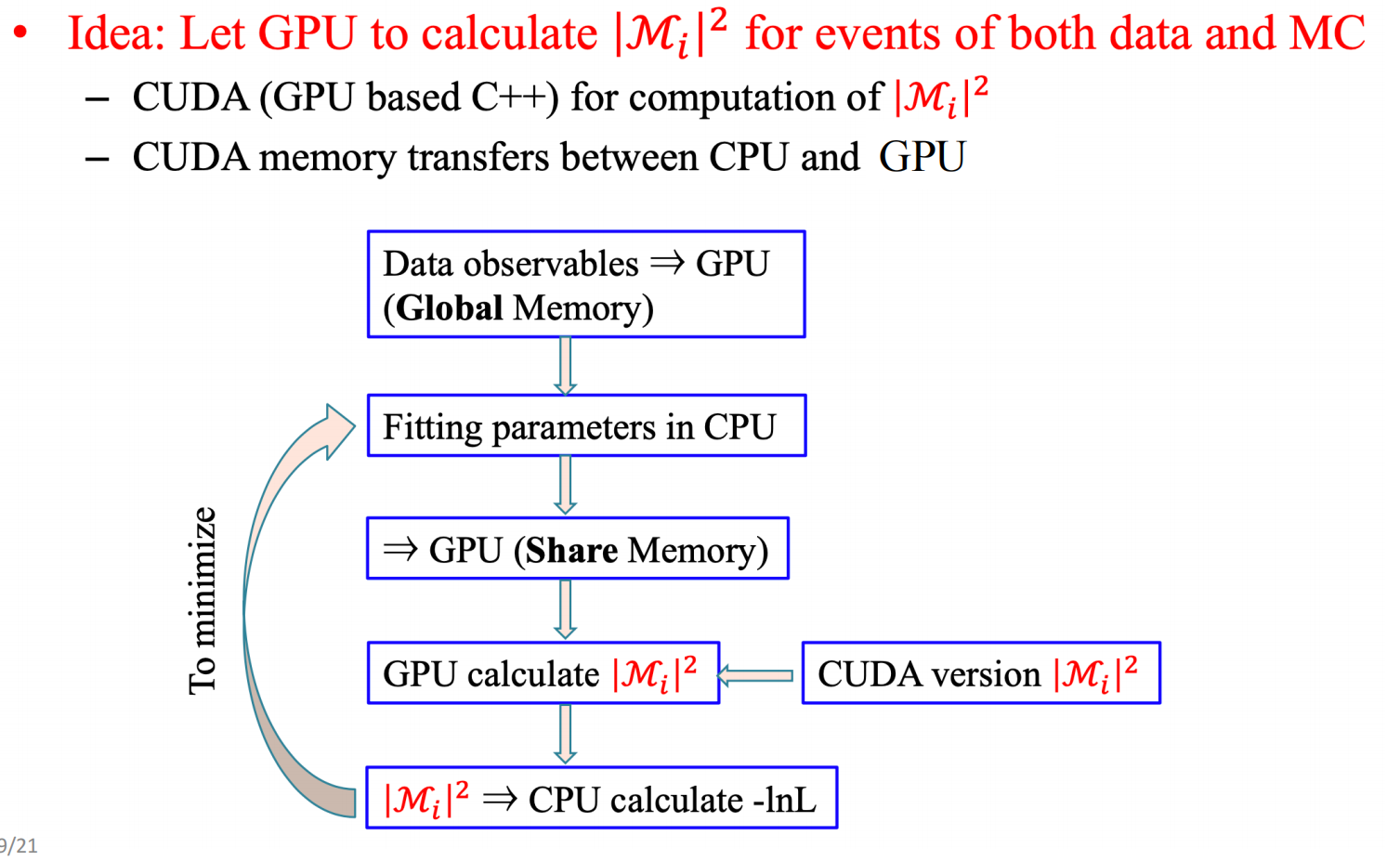 Including all invariant terms in minimization procedure
(for example Wigner-D functions)
Version 1
GPU type: RTA 3090
2023/06/07
Hadrons 2023
22
Optimization of the framework
zhihong.shen@cern.ch
Optimization of the GPU sector
Tools: Nsight Systems (nsys) and Nsight Compute (ncu) by Nivdia







Re-organize the task of GPU and CPU
CPU part start to dominate the time consumption
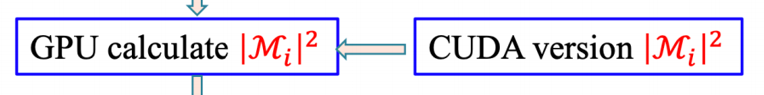 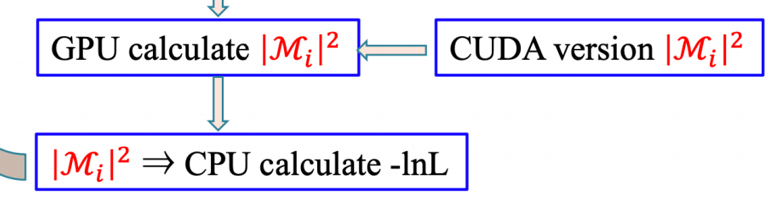 Technical Tricks by chen.chen@cern.ch
2023/06/07
Hadrons 2023
23
See the talk by Elisabetta [link]
Performance & achievement
arXiv:2301.04899
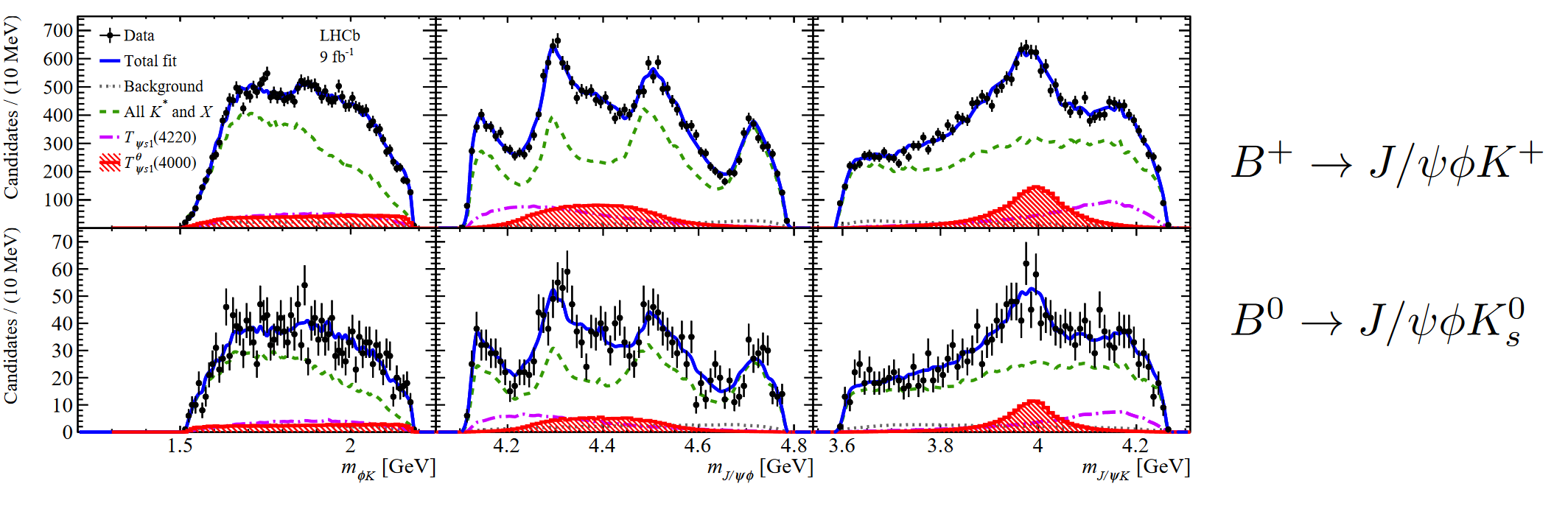 2023/06/07
Hadrons 2023
24
Summary
2023/06/07
Hadrons 2023
25
Summary
LHCb has made a great contribution to hadron spectroscopy studies, and is smoothly boosting the field to a new level
To persist the ability of handling the ever larger data flow:
Improved trigger system, Real-Time Analysis
Advanced software tools for Data Processing and Analysis
More & more high-quality data is coming. Improved stat. precision
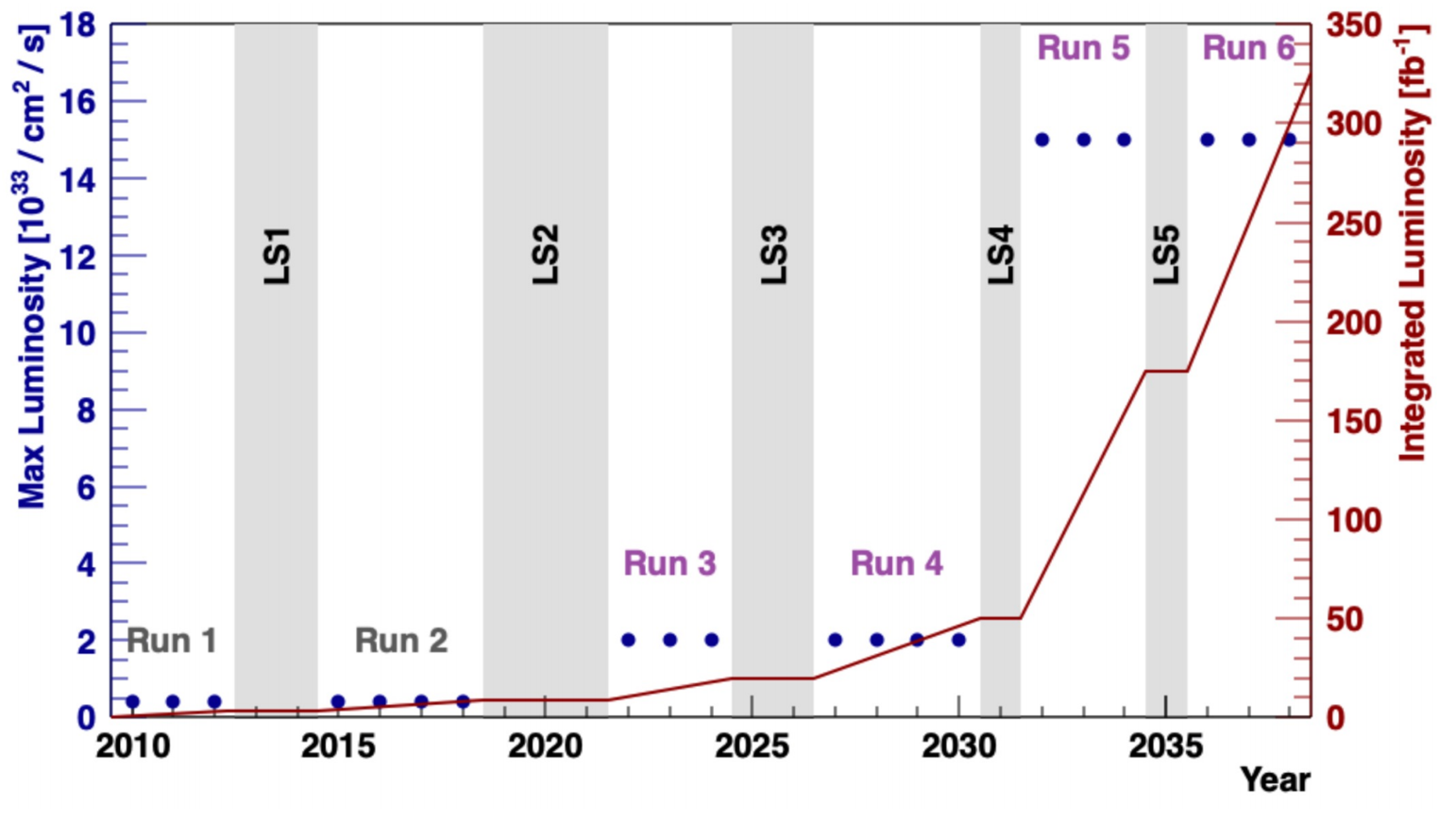 Example in this talk: 
Use GPUs to speed up amplitude analysis
Develop & use new phenomenological models in data analysis, minimize relevant systematic uncertainties, to match the ever better stat. precision
Stay tuned 
Thank you for your attention !
Example in this talk: 
Development of the general formalism for helicity amplitudes
2023/06/07
Hadrons 2023
26
Back up
2023/06/07
Hadrons 2023
27
Dalitz-plot decomposition (DPD) formula
Phys. Rev. D 101 (2020) 034033
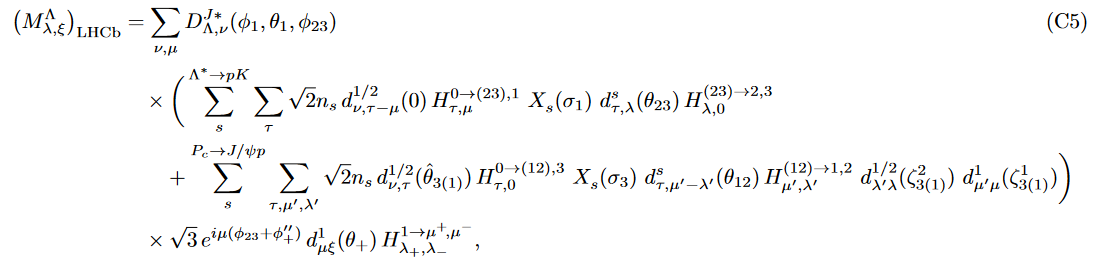 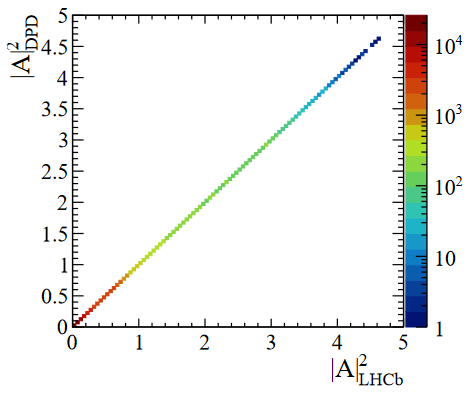 Chinese Phys. C 45 (2021) 063103
DPD V.S. conventional helicity formula
2023/06/07
Hadrons 2023
28
arXiv:2208.03262
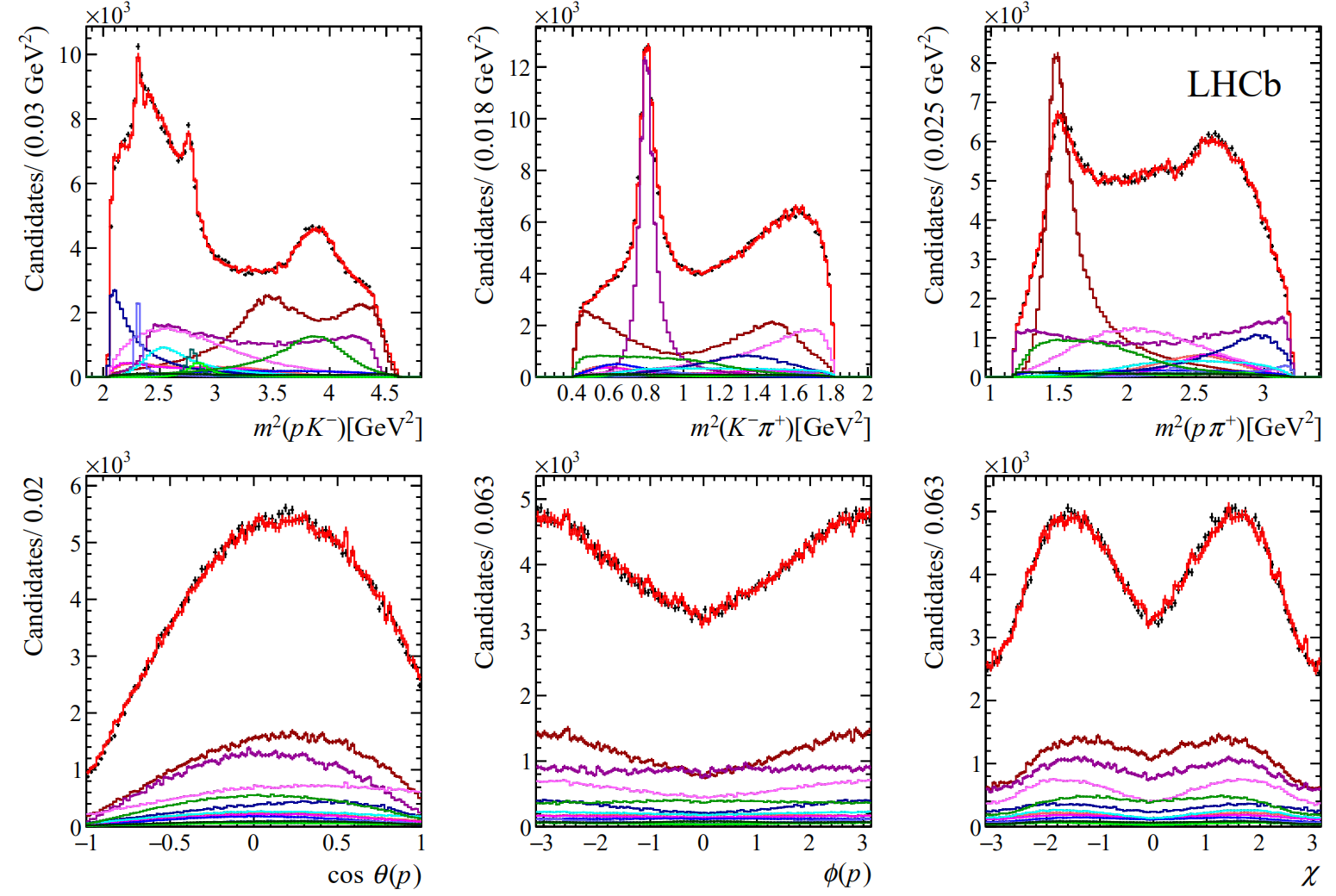 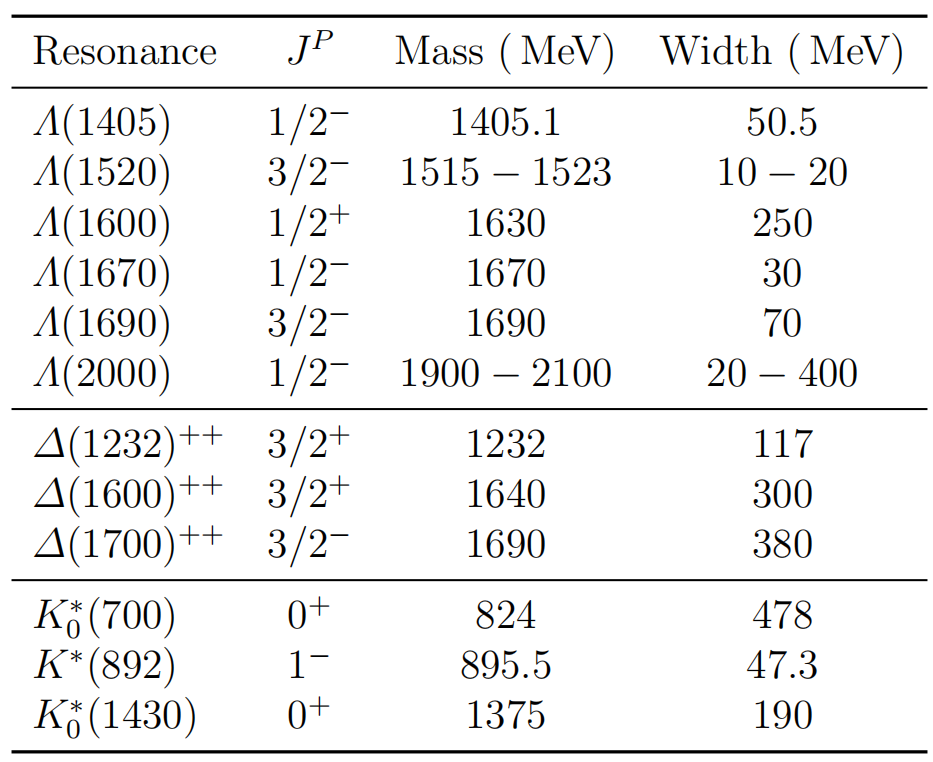 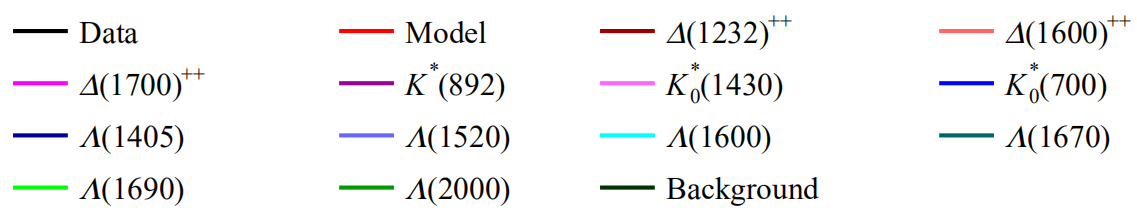 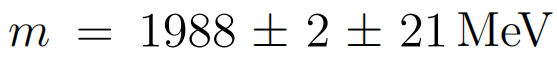 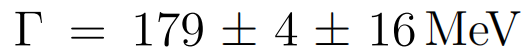 2022/10/18
LHCb Implications 2022
29
arXiv:2208.03262
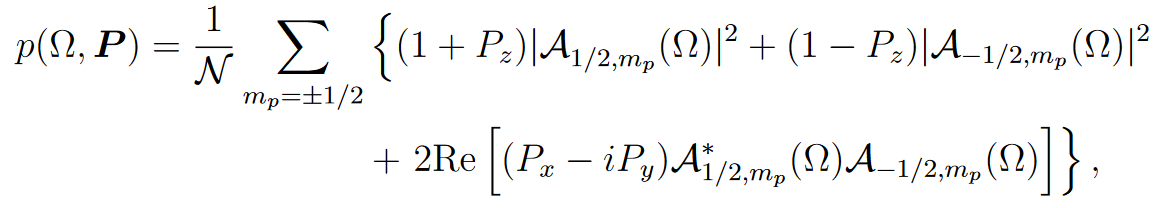 Large interference seen between different chains
Final-state kinematics
Advances in High Energy Physics (2020) 7463073
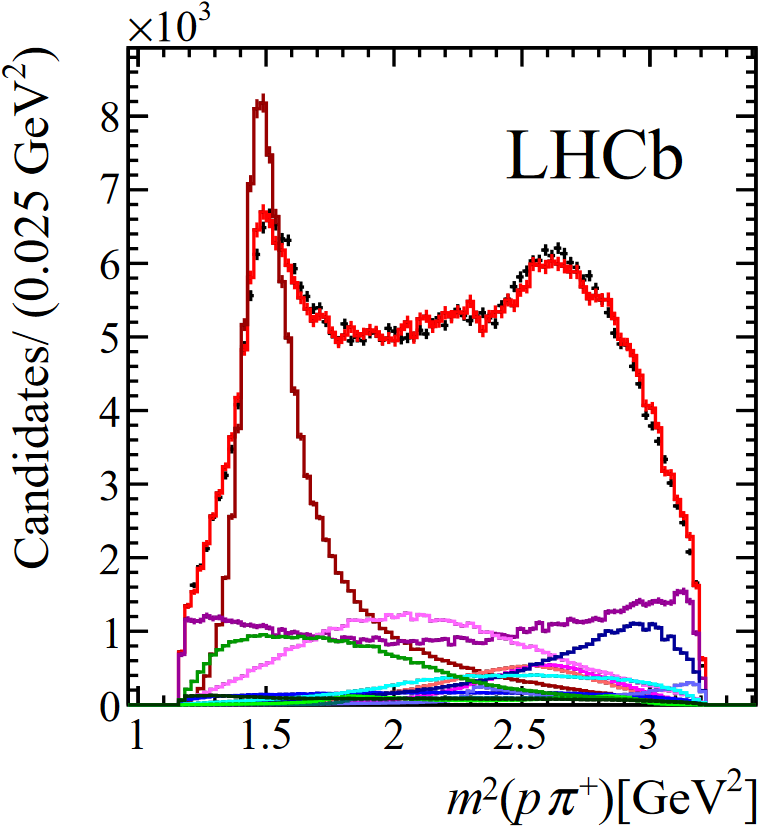 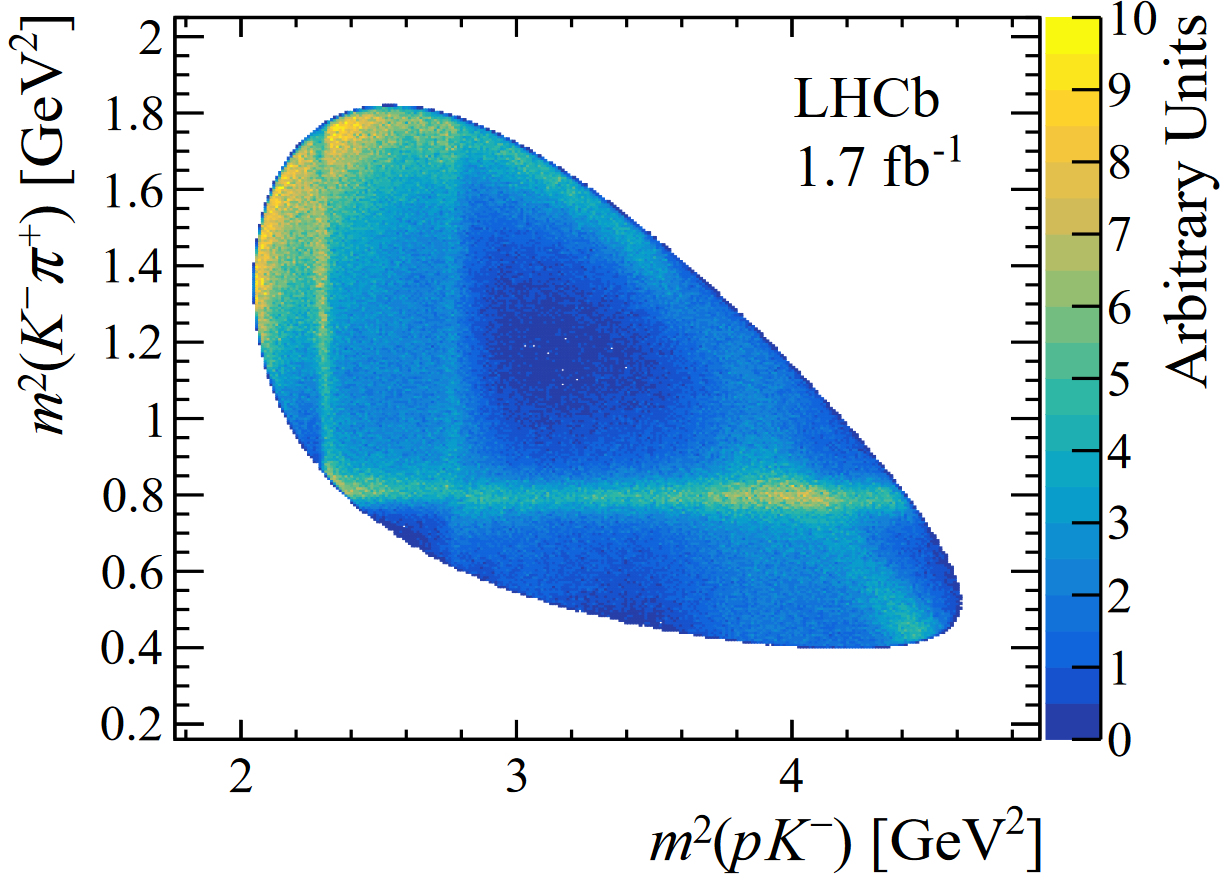 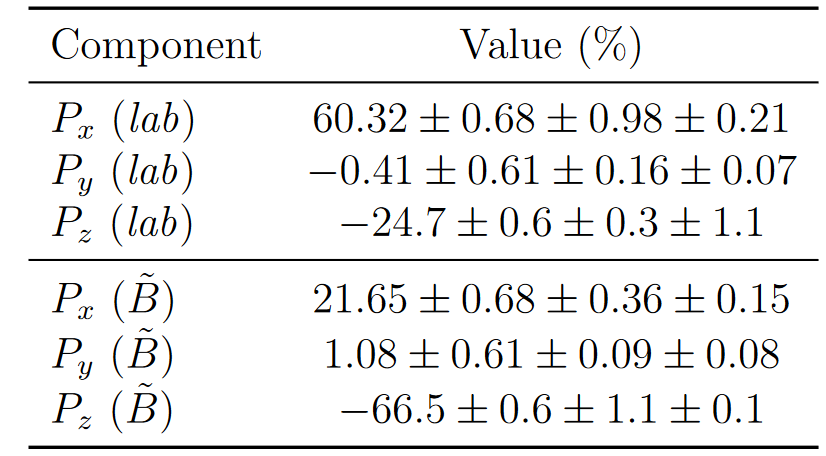 Model dependency contributes to the largest syst. uncertainty (second term)
2022/10/18
LHCb Implications 2022
30